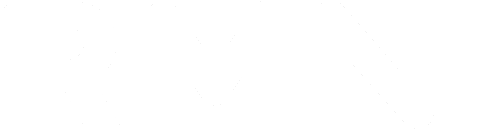 RECONCILIATION MINISTRIES NETWORK
Accountability
RMNi.org
Jim Sutherland, PhD, Director
Everyone But God is Accountable
Everyone else is under authority.
Isaiah 45:5  I am the LORD, and there is no other; apart from me there is no God. (NIV is used, unless noted)
Even within the godhead, there is subordination.
Jesus was sent by the Father, and submitted to the Father’s will.
John 8:29   The one who sent me is with me; he has not left me alone, for I always do what pleases him." 
Philippians 2:5-8  5 Your attitude should be the same as that of Christ Jesus:  6 Who, being in very nature {6 Or in the form of} God, did not consider equality with God something to be grasped,  7 but made himself nothing, taking the very nature {7 Or the form} of a servant, being made in human likeness.  8 And being found in appearance as a man, he humbled himself and became obedient to death-- even death on a cross!
The Spirit Came from the Father
The Father sent the Spirit into the world through the Son (He proceeds from the Father, through the Son). The Spirit is, thus, under authority.
Luke 11:13; John 14:16,26; 15:26; Acts 1:4; 15:8; 1 Cor. 2:12; 2 Cor. 1:22; Gal. 3:5; 1 Thess. 4:8; 1 John 3:24
Authority Structure
God the Father, God the Son, God the Spirit, angels, man, woman, (children), animal and plant world.
1 Corinthians 11:3   Now I want you to realize that the head of every man is Christ, and the head of the woman is man, and the head of Christ is God.
Genesis 1:28  God blessed them and said to them, "Be fruitful and increase in number; fill the earth and subdue it. Rule over the fish of the sea and the birds of the air and over every living creature that moves on the ground." 
This is termed the “creation” or “dominion” mandate.
Chaos of Authority
What would a world of authority chaos resemble?
On July 13, 1977, New York City’s power went out for 25 hours. Over 550 police were injured fighting looters and 3,400 were arrested for looting. Cars stolen from car lots were driven in a parade.  There were 850 fires. http://www.nydailynews.com/features/bronxisburning/blackout/The-Lights-Go-Back-On.html 
There have been almost 60 Italian governments since 1946 http://italian.about.com/od/italianculture/a/aa111605a.htm, accessed 10/23/08
Judges 17:6  In those days Israel had no king; everyone did as he saw fit.
We’re Judged Against Absolutes
The Bible is absolutely true. What is contrary to biblical truth is absolutely wrong, and our life will be measured against its moral absolutes. 
Ethics is accountability before people; morality is accountability before God.  Morality is absolute—ethics is relative, varying according to group norms. (Arthur Custance, Noah’s Three Sons, 1975, p. 29)
Barna Research found that only 22% of American adults and 6% of teens believed in moral absolutes. http://www.barna.org/FlexPage.aspx?Page=BarnaUpdate&BarnaUpdateID=106 , accessed 10/27/08
God Does Hold Us Accountable
The fact that we physically die, and most die spiritually (Matthew 7:13-14), is due to God holding Eve and Adam accountable to a single command not to eat of the tree of the knowledge of good and evil (Genesis 2:17;3).
The Freedom of Accountability
The more genuinely accountable we are to God, the less we will need to be accountable to people. We still are accountable to people, but our life will be above reproach (1 Tim. 3:2).
Thus submission to God results in freedom. Stated another way, the more we control ourselves, the less we need to be controlled by others. 
The less genuinely accountable we are to God, the more people will hold us accountable.
God Enforces His Authority
That is why there is a day of reward and judgment.
Romans 2:6-11   God "will give to each person according to what he has done.“ 7 To those who by persistence in doing good seek glory, honor and immortality, he will give eternal life.  8 But for those who are self-seeking and who reject the truth and follow evil, there will be wrath and anger.  9 There will be trouble and distress for every human being who does evil: first for the Jew, then for the Gentile;  10 but glory, honor and peace for everyone who does good: first for the Jew, then for the Gentile.  11 For God does not show favoritism.
The Hammer Does Fall
2 Peter 2:4-10  NIV  4 For if God did not spare angels when they sinned, but sent them to hell, putting them into gloomy dungeons to be held for judgment;  5 if he did not spare the ancient world when he brought the flood on its ungodly people, but protected Noah, a preacher of righteousness, and seven others;  6 if he condemned the cities of Sodom and Gomorrah by burning them to ashes, and made them an example of what is going to happen to the ungodly;  7 and if he rescued Lot, a righteous man, who was distressed by the filthy lives of lawless men  8 (for that righteous man, living among them day after day, was tormented in his righteous soul by the lawless deeds he saw and heard)--  9 if this is so, then the Lord knows how to rescue godly men from trials and to hold the unrighteous for the day of judgment, while continuing their punishment. 10 This is especially true of those who follow the corrupt desire of the sinful nature and despise authority. Bold and arrogant, these men are not afraid to slander celestial beings;
God wants us to walk in the light
1 John 1:5-7   5 This is the message we have heard from him and declare to you: God is light; in him there is no darkness at all.  6 If we claim to have fellowship with him yet walk in the darkness, we lie and do not live by the truth.  7 But if we walk in the light, as he is in the light, we have fellowship with one another, and the blood of Jesus, his Son, purifies us from all sin.
Walk in the Spirit
We are commanded to “walk in the Spirit” (Gal. 5:16 [peripateo--walk, go or move about; live, conduct oneself—Barclay-Neuman]; Gal. 5:25, [stoicheo, to be in line with, walk by rule or principle—Liddell-Scott]; Rom. 8:4 (peripateo, present active—who continue to walk). We live in the Spirit, try to conform to the Spirit, and keep living by the Spirit. If we walk in the Spirit, we’ll walk in the light.
Those impatient by nature may try to get ahead of the Spirit, instead of waiting upon the Lord. Those more sedentary will tend to lag behind the Spirit’s promptings.
Why Do Christians Need to be Held Accountable?
Romans 7:18-23   18 I know that nothing good lives in me, that is, in my sinful nature. For I have the desire to do what is good, but I cannot carry it out.  19 For what I do is not the good I want to do; no, the evil I do not want to do-- this I keep on doing.  20 Now if I do what I do not want to do, it is no longer I who do it, but it is sin living in me that does it.  21 So I find this law at work: When I want to do good, evil is right there with me.  22 For in my inner being I delight in God's law;  23 but I see another law at work in the members of my body, waging war against the law of my mind and making me a prisoner of the law of sin at work within my members.
I interpret this to mean life as a Christian.
1 John 1:8  If we claim to be without sin, we deceive ourselves and the truth is not in us.
Denial of Sin
Psalm 90:8  You have set our iniquities before you, our secret sins in the light of your presence.
Even Christians have an amazing ability to be in denial about their personal sins, including obvious, habitual sins.
Psalm 139:23-24   Search me, O God, and know my heart; test me and know my anxious thoughts.  24 See if there is any offensive way in me, and lead me in the way everlasting. 
Proverbs 28:13   He who conceals his sins does not prosper, but whoever confesses and renounces them finds mercy.
Mutual Accountability
Matthew 18:15-17  "If your brother sins against you, go and show him his fault, just between the two of you. If he listens to you, you have won your brother over.  16 But if he will not listen, take one or two others along, so that 'every matter may be established by the testimony of two or three witnesses.‘ 17 If he refuses to listen to them, tell it to the church; and if he refuses to listen even to the church, treat him as you would a pagan or a tax collector.
Christians are encouraged to confess their sins to one another (James 5:16).
Restore, But Gently
Galatians 6:1-2  Brothers, if someone is caught in a sin, you who are spiritual should restore him gently. But watch yourself, or you also may be tempted.  2 Carry each other's burdens, and in this way you will fulfill the law of Christ. [We must judge sins we don’t practice.]
Matthew 7:4-5   4 How can you say to your brother, 'Let me take the speck out of your eye,' when all the time there is a plank in your own eye?  5 You hypocrite, first take the plank out of your own eye, and then you will see clearly to remove the speck from your brother's eye.
Accountability to Our Wife
She knows us best. Her future is bound up with ours. If your half of the boat goes down, so will her half. She is not always right, however.
Even in areas where your knowledge exceeds hers, her “intuitive” reasoning can be a great asset. 
Her neural connections between the brain’s hemispheres is more intact than in a male. She is able to size up a situation more quickly than we are, generally. I run investment decisions past my wife first.
If you deceive your wife by hiding expenditures or income, you are avoiding God-given accountability to your peril.
Judging
God expects us to make moral judgments about ourselves and others. How can we help a brother overtaken in a fault if it’s a sin to identify a fault?	
The cautions are against hypocrisy—to not practice the sin we expose in another—and against pride, to correct humbly, knowing that we could fall the same way within the next day. 
We must make moral judgments in companions, selection of a pastor, of a spouse, an employee, etc.
Other Accountability Forms
Join a small group of like-minded men.
Proverbs 27:17  As iron sharpens iron, so one man sharpens another.
Make a covenant to honor confidences.
Proverbs 11:13   A gossip betrays a confidence, but a trustworthy man keeps a secret.
Find a man with whom to pray each week. Take down the “No Fishing” sign (Joe Novenson’s term). Be completely open and honest.  Invite inquiry. I’ve done this over the past 35 years, in three towns.
Limits to Groups
We can still hide in a group. I was in a group of five men for about 5 years. The wife of one of them left him and moved away. He didn’t admit the abandonment until afterward, as he was planning to remarry.
Personal information can be used against us, so we must share information with discernment.
Pastoral Accountability
A Chattanooga pastor of a church of 2000 had a strong teaching and preaching ministry. 
The pastor required his financial officers to sign a confidentiality agreement.
He was paid $3,000/week. He sold two pieces of church property without the church leadership knowing it—one of 173 acres.
He ran up a $49,000 bill at a local tailor and had “substantial” bills at local country and city clubs.
One church account went from over 1 million to $110.30.  Xerox filed suit for $45,000 and other bills had not been paid. http://www.chattanoogan.com/articles/article_133701.asp
Ministry Leaders and Good Stewardship
Sen. Charles Grassley (R-Iowa) has opened an inquiry into six ministries.
Bishop Eddie Long lives in a 9-bathroom mansion on 20 acres, receives nearly 1 million per year as a “love offering” and drives a $350,000 Bentley. 
Benny Hinn has an 8-bedroom mansion valued at 10 million.
Hinn’s jet stops at popular tourist locations.
David and Joyce Meyers spent $30,000 for a conference table and $11,000 for a French clock.
Kenneth Copeland’s ministry jet had layovers in Maui, Fiji and Honolulu.
www.alternet.org/story/72539 accessed 10/23/08
A Governing Board
Not-for profit organizations (501-c-3, in the USA) should be board-governed, in fact:
The Board should advise, direct and hold the ministry leaders accountable for activities and expenditures.
I encountered a ministry leader who was proud that he did not have a Board—God, by the Spirit, directed him. He didn’t need a board.
Do We Avoid Correction in a Preacher?
2 Timothy 4:2-4   2 Preach the Word; be prepared in season and out of season; correct, rebuke and encourage-- with great patience and careful instruction.  3 For the time will come when men will not put up with sound doctrine. Instead, to suit their own desires, they will gather around them a great number of teachers to say what their itching ears want to hear.  4 They will turn their ears away from the truth and turn aside to myths.
This is true today. We sometimes gather preachers to teach us how to prosper, feel good and get what we want from God. We want to hear about getting to the next level—how to succeed and become rich, not how to become more holy.
Global Ecclesiastical Crime
Ecclesiastical crime costs more than money spent on global missions. 
As of mid-2008, ecclesiastical crime totaled an estimated 25 billion dollars, or 70 million dollars every 24 hours.
This crime is increasing at a rate of 5.8% per year.
David Barrett,, Todd M. Johnson & Peter Crossing,  “Missiometrics 2008:  Reality Checks for Christian World Communions,” Int’l Bulletin of Missionary Research,  Jan. 2008, p. 30.
Inadequate Accountability
I received the following email inquiry:
“We go to a church who preaches the gospel and tithing but we never get a yearly report of where the money goes or how much and who in the church gets paid. Should we be concerned about this? I feel each one should be held accountable.”
A church’s finances should be open to the membership, at the least. This revelation might prompt better stewardship and accountability. Some church budgets are shameful in their selfishness.
One Church’s Budget
Recently I received the proposed 2008 budget of over $220,000 for another African American church. Here are a few line items:
Salaries:  			$128,000 (57%)
Benevolence: 			$5000
Machine lease: 			$4200
Gifts, funerals, flowers: 		$4000
Conventions/conferences:	$4000
Kitchen: 				$3000
Recreation: 			$3000
Waste disposal: 			$2800		
Missions, local or global: 		$ 0
A Holy Club?
There is no budget allocation for Christian education literature. 
Garbage is more important than global or local evangelism. 
The similarity of this church to a religious club or co-op is unavoidable.  A co-op is owned by the members, existing for the benefit of its members. 
However, Jesus said, “The Son of Man came to seek and to save what was lost” (Luke 19:10,NIV). “As the Father has sent me, I am sending you” (John 20:21).
Lack of Accountability
Ole Anthony, head of the Christian watchdog organization Trinity Foundation, said: 
“The ministries say we have an audited financial statement. But it’s a very friendly auditor.”
“These organizations, for the most part, their accountability is a relative or just “yes” men—and if anyone disagrees with them, they’re touching the anointed of God….” “Senator’s Inquiry Into Megachurch Money Hypocrisy Sparks Church-State Showdown,” www.alternet.org/story/72539 accessed 10/23/08
Proactive Accountability
2 Corinthians 8:19-21  What is more, he was chosen by the churches to accompany us as we carry the offering, which we administer in order to honor the Lord himself and to show our eagerness to help.  20 We want to avoid any criticism of the way we administer this liberal gift.  21 For we are taking pains to do what is right, not only in the eyes of the Lord but also in the eyes of men.
It’s inadequate to simply try to please God in financial matters.
Financial Accountability Ideas
Require two signatures for checks over a set amount. 
Bond the treasurer.
Have two people count the offering together and make out the deposit slip.
Give the treasurer online account access. 
Provide monthly financial reports to the governing board and offer financial reports to church members.
Spend only from funds in hand—not on credit.
Audit income over $250,000/year. Have an informal audit for lesser amounts.
National Accountability
Italy has had 61 governments since becoming a republic in 1945. Much of this is because of corruption. http://en.wikipedia.org/wiki/Politics_of_Italy 
The Republic of China has been lax enforcing international intellectual property rights. But this hurts their own development. They graduate approximately 350,000 engineers per year, and about half of them want to work to develop phone company applications. The only way to get the application is through paid download, so their ideas will be remunerated China, Inc.: How the Rise of the Next Superpower Challenges America and the World by Ted C. Fishman
Psalm 110:6   He will judge the nations, heaping up the dead and crushing the rulers of the whole earth.
The Gift of a Rebuke
Psalm 141:5   Let a righteous man strike me-- it is a kindness; let him rebuke me-- it is oil on my head. My head will not refuse it. Yet my prayer is ever against the deeds of evildoers;
Proverbs 9:8   Do not rebuke a mocker or he will hate you; rebuke a wise man and he will love you.
Proverbs 15:31-32  He who listens to a life-giving rebuke will be at home among the wise.  32 He who ignores discipline despises himself, but whoever heeds correction gains understanding.
Proverbs 17:10   A rebuke impresses a man of discernment more than a hundred lashes a fool.
Revelation 3:19   Those whom I love I rebuke and discipline. So be earnest, and repent.
The Bible Urges Us                           to Accept a Rebuke
Proverbs 19:25   Flog a mocker, and the simple will learn prudence; rebuke a discerning man, and he will gain knowledge.
Proverbs 25:12   Like an earring of gold or an ornament of fine gold is a wise man's rebuke to a listening ear.
Proverbs 29:1  A man who remains stiff-necked after many rebukes will suddenly be destroyed.
Into the Fishbowl
To sum up, putting ourselves into accountability structures is a discipline designed to identify what is not Christ-like in us, and to encourage us to continue to walk in the way that are Christ-like in us. 

We acknowledge our tendency to drift, to err, and to cover up. 

We ask others to help us to be transparent in all of life.